Calculating Empirical and Molecular Formulas
Empirical vs. Molecular Formulas
Empirical Formula
A formula for a compound that gives the smallest whole-number ratio of each type of atom
Molecular Formula
A formula for a compound that gives the specific number of each type of atom in a molecule
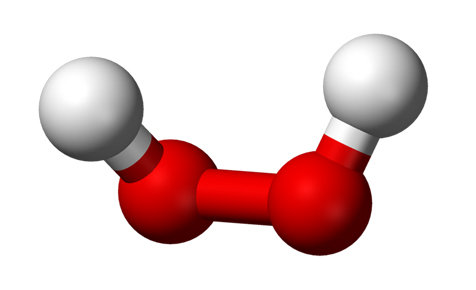 Molecular Formula:
H2O2
Empirical Formula:
HO
Calculating Empirical Formula
Example:
Suppose we decompose a sample of hydrogen and oxygen in the laboratory and find that it produces 3.0 grams of hydrogen and 24 grams of oxygen.  Calculate the empirical formula?
Your Turn
A compound contains nitrogen and oxygen is decomposed in the laboratory and produces 24.5 grams of nitrogen and 70.0 grams of oxygen.  Calculate the empirical formula of the compound.
Calculating Molecular Formulas